Муниципальное бюджетное учреждение дополнительного образования города Иркутска«Дом детского творчества №3"
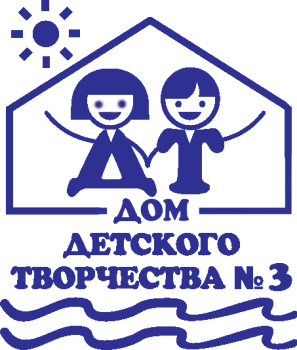 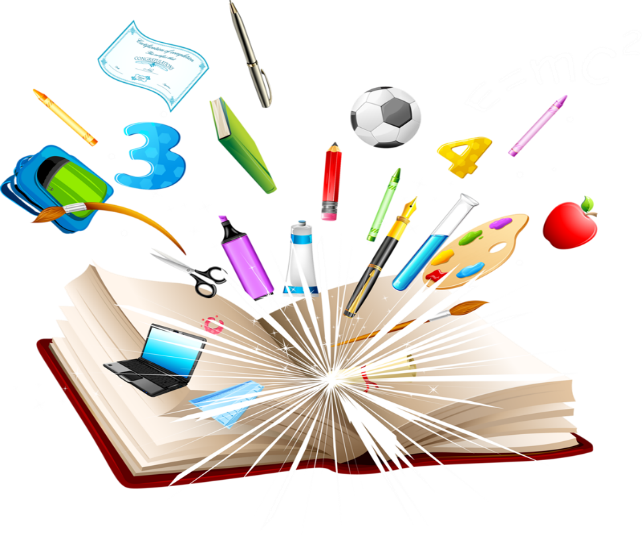 Направленности:
99
Дополнительных 
общеразвивающих 
программ
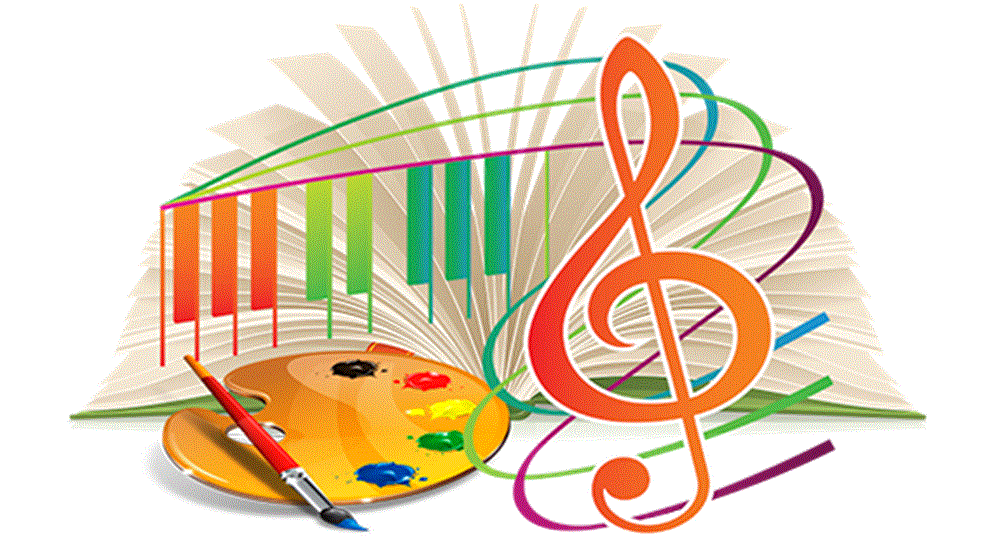 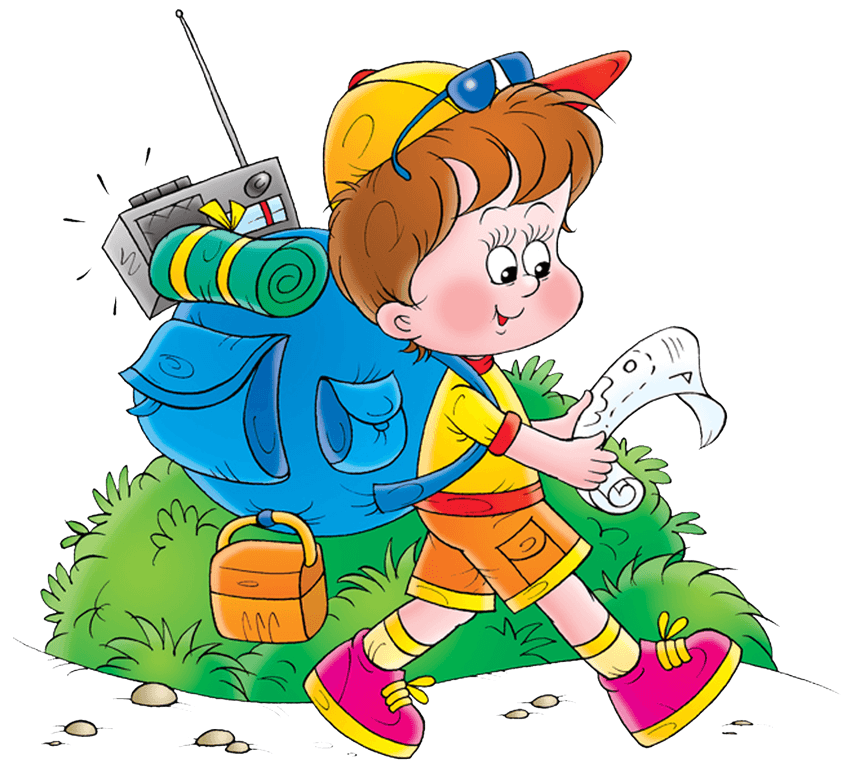 2500 обучающихся
ПРОЕКТ
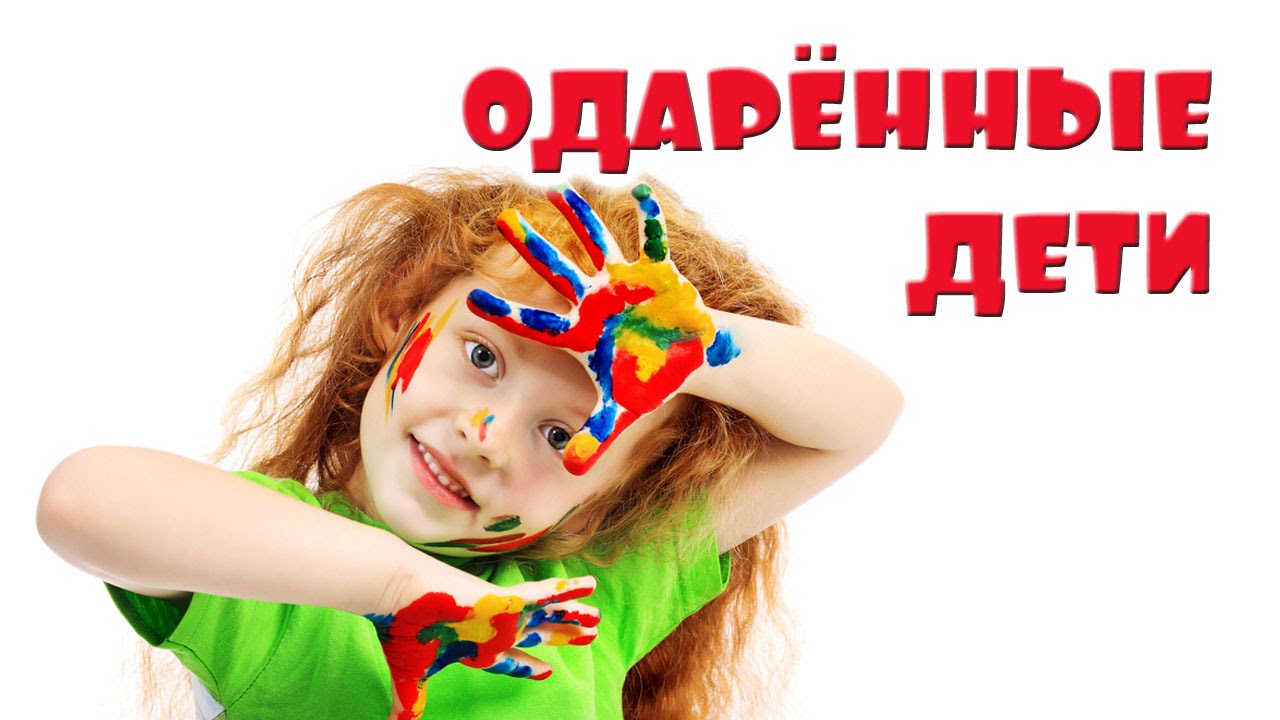 Проект «Одаренные дети» в рамках инновационной площадки РТИК центра РДОзапущен в Доме детского творчества в 2017 году
Цель проекта: создание системы выявления и сопровождения одаренных детей, детей с особыми образовательными потребностями.
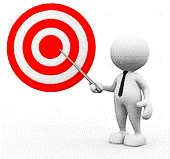 Задачи:
Теоретическое осмысление понятия «одаренные дети» и деятельность педагога по сопровождению и развитию «одаренных детей».
Разработка системы выявления детей с особыми образовательными потребностями «одаренных детей».
Создание условий развития детей с особыми образовательными потребностями, «одаренных детей».
Организация сотрудничества с родителями детей с особыми образовательными потребностями, «одаренных детей»
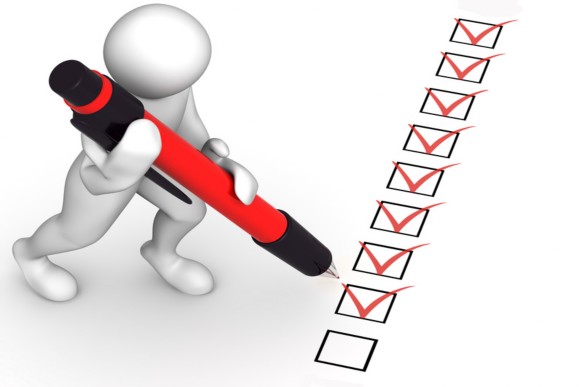 Планируемые результаты
Создать систему выявления детей с особыми образовательными потребностями, «одаренных детей».
Создать коммуникативную площадку для общения с родителями детей с особыми образовательными потребностями «одаренных детей».
Создать организационные условия сопровождения и поддержки детей с особыми образовательными потребностями «одаренных детей».
Создать модель дополнительного образования, обеспечивающей образовательные потребности различных групп детей.
За 2017-2019 уч. год нами достигнуто:
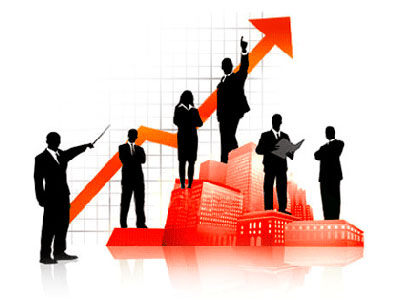 1. Разработаны положения:
О Индивидуальном образовательном маршруте
По работе с одаренными детьми
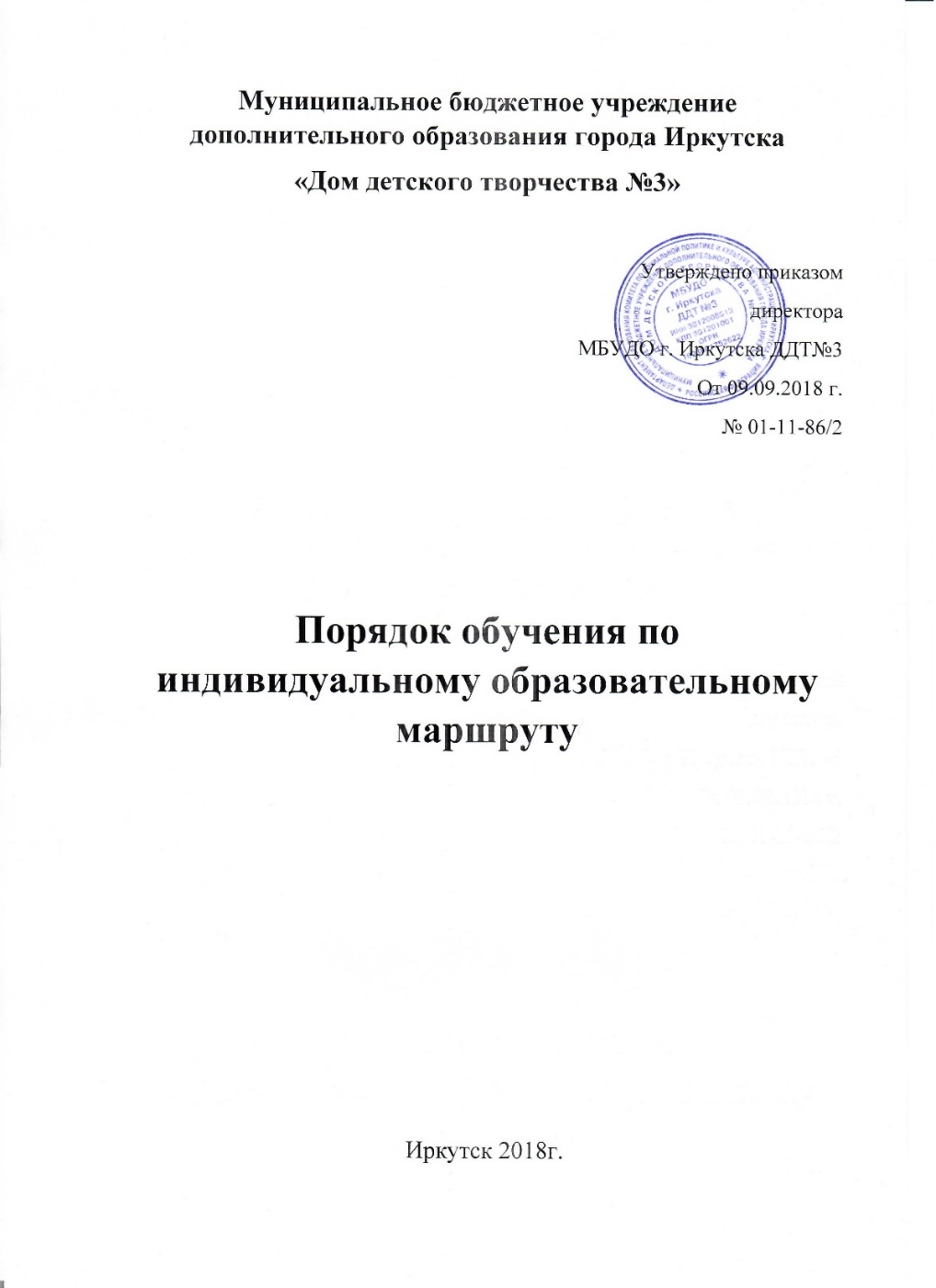 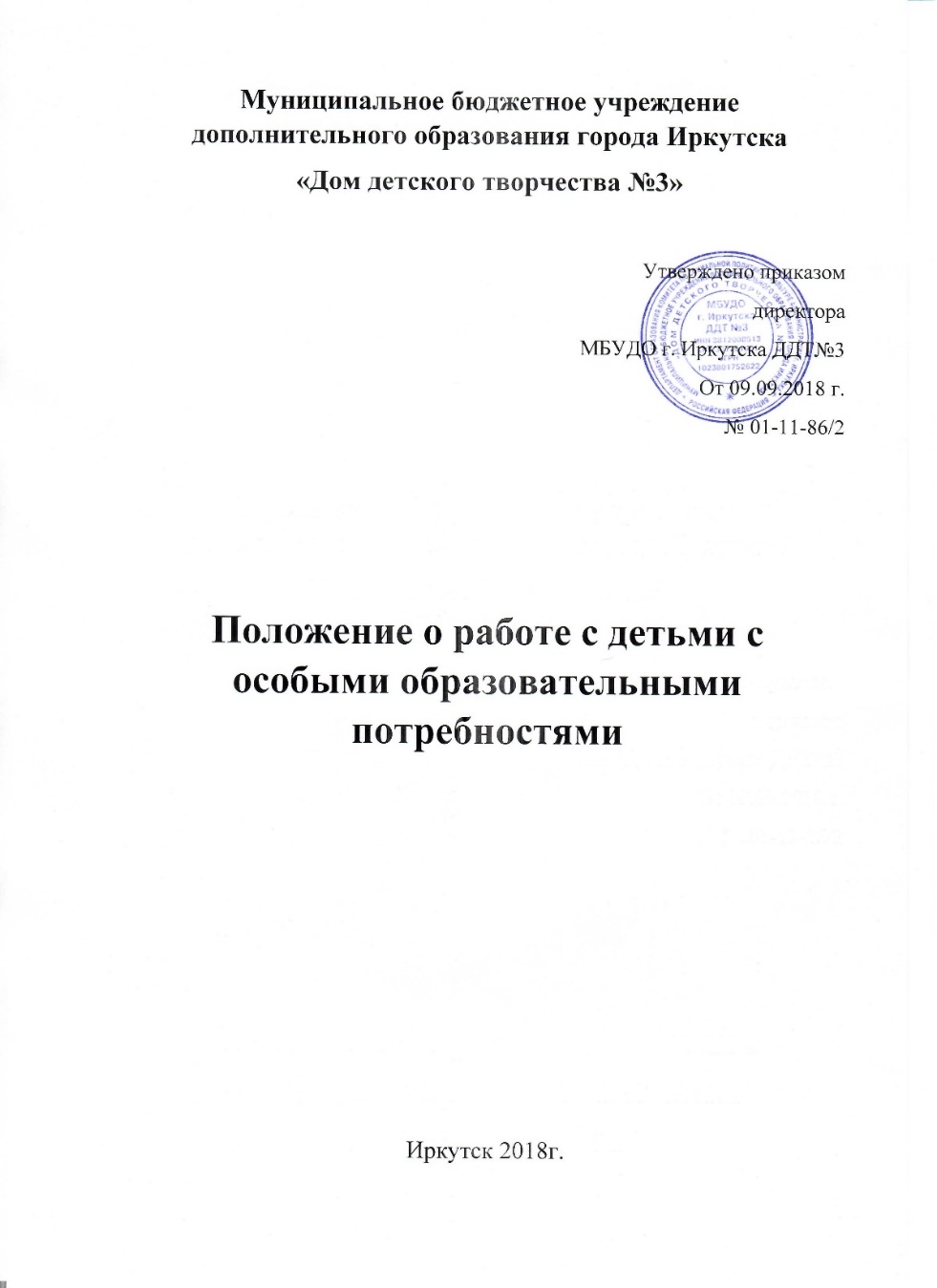 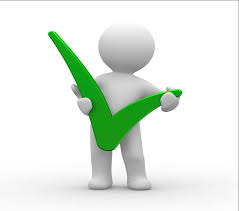 2. Создана система выявления одаренных детей:
Диагностика
Карта наблюдения
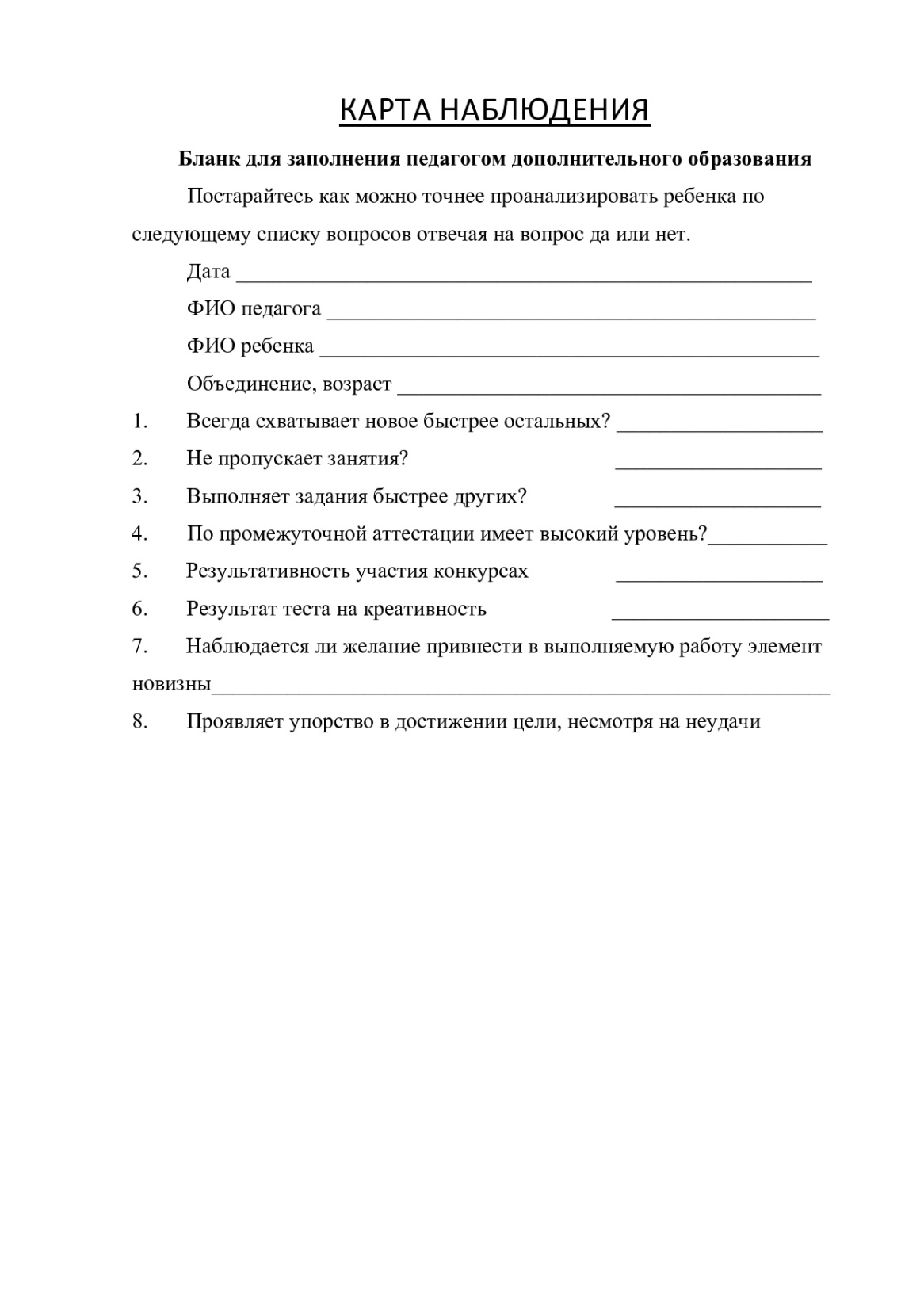 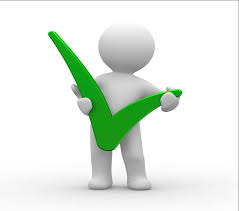 3. Повышение квалификации педагогов
Ежегодное участие в международной конференции «Одаренные дети»
 Курсы повышения квалификации
Педагогический совет «Методы и технологии работы с Одаренными детьми»
Педагогическая проектная лаборатория по работе с Одаренными детьми.
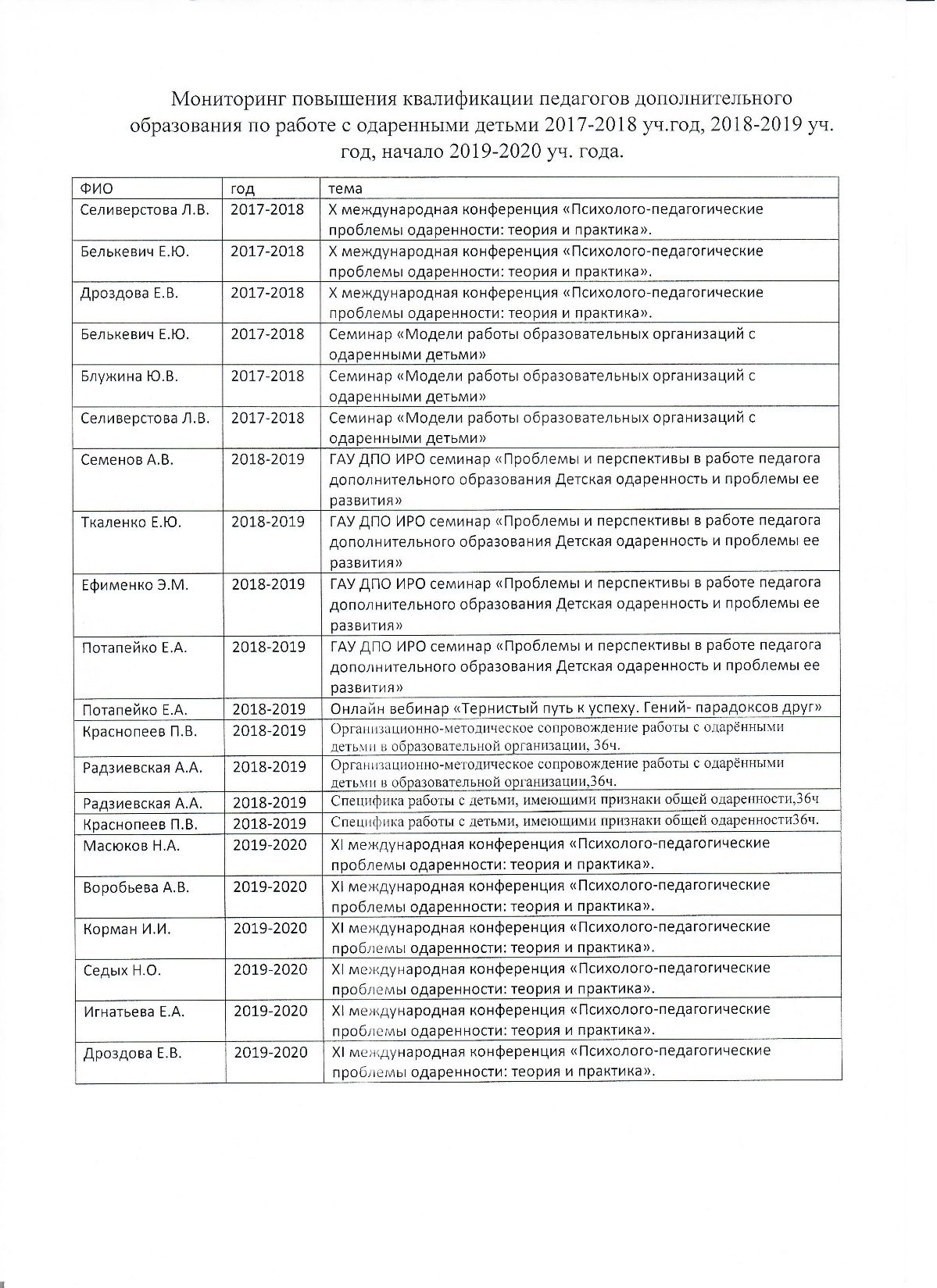 Развитие профессионализма
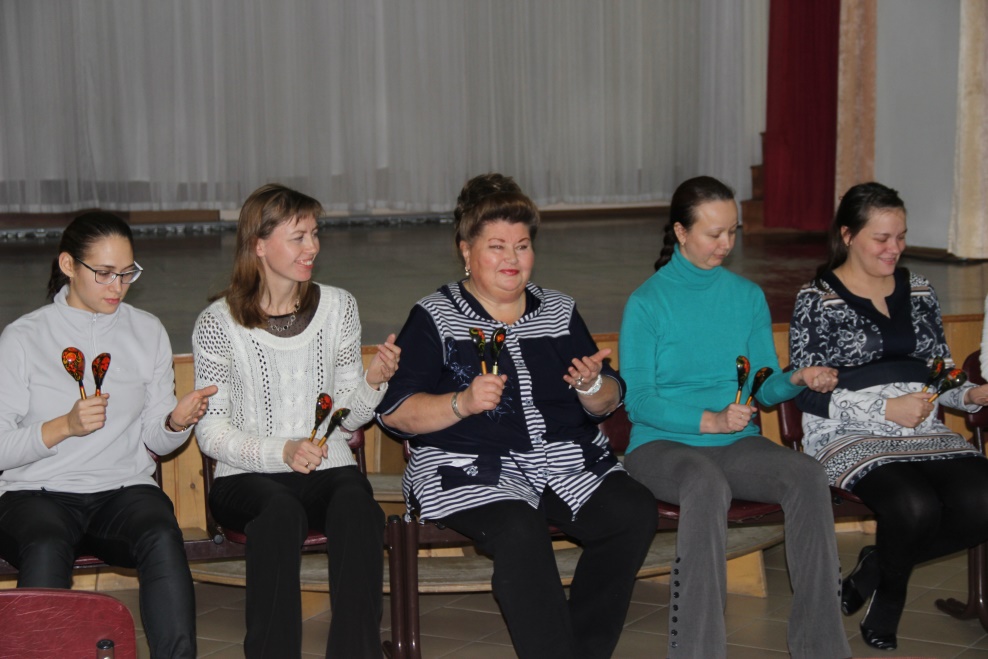 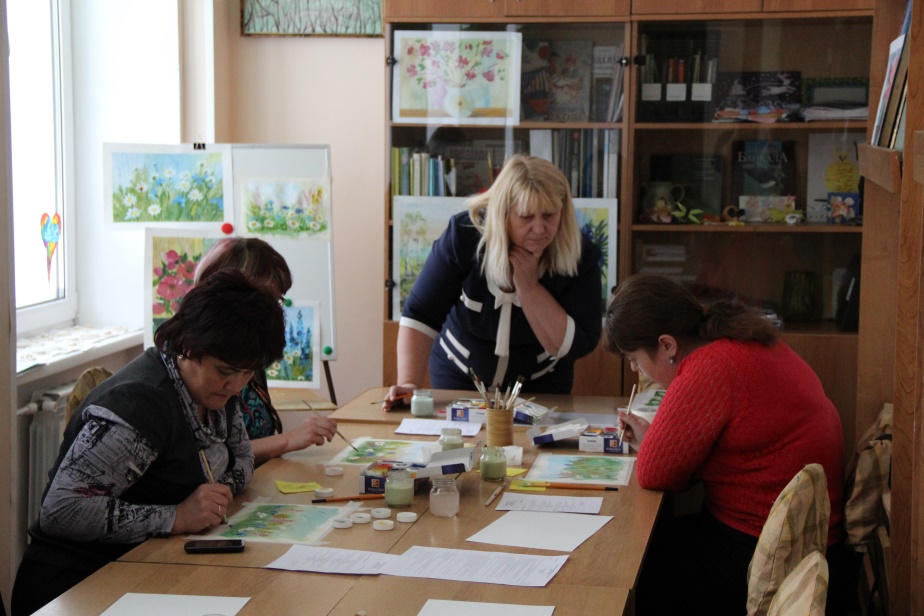 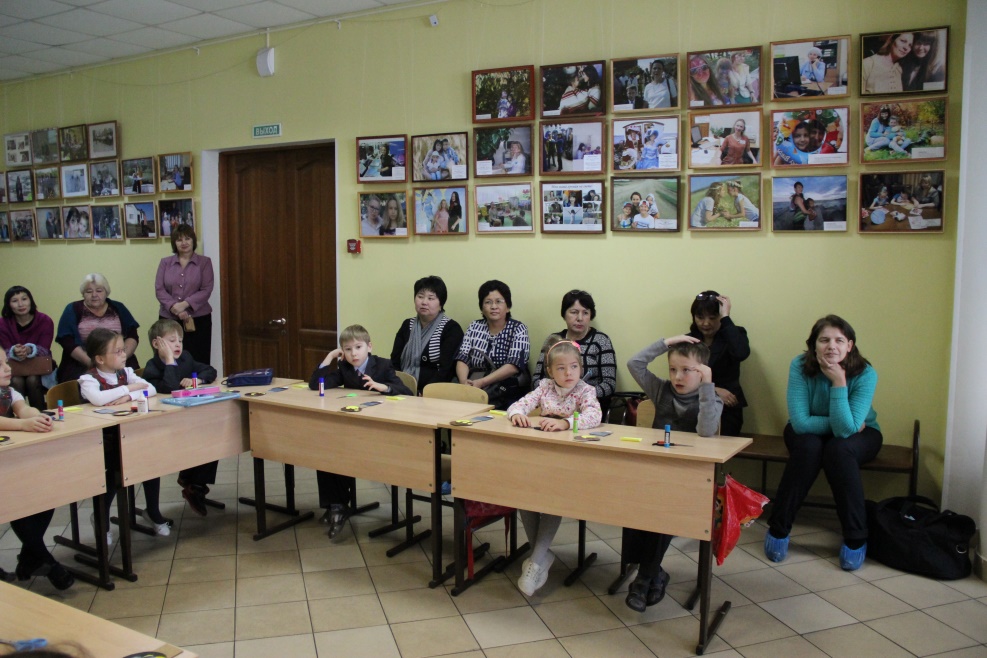 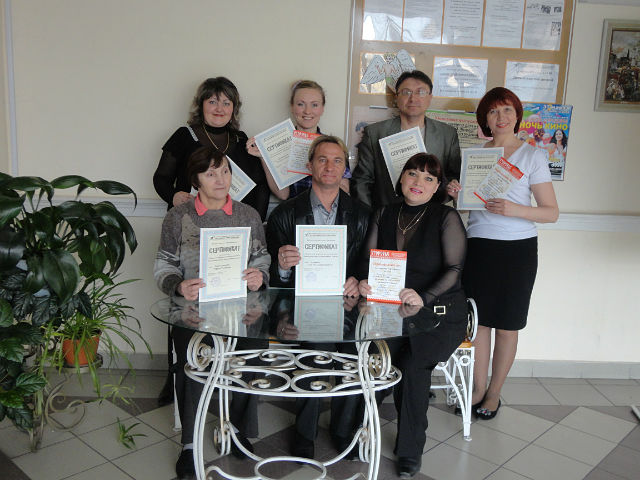 4. Создание условий развития одаренных детей
Разработаны 6 ИОМ (вокал, прикладное творчества, цирковое искусство)
Модульная программа – 1
Дополнительна общеразвивающая программа с применением дифференцированного обучения -1
Дополнительная общеразвивающая программа разработанная на основе проектной деятельности -1
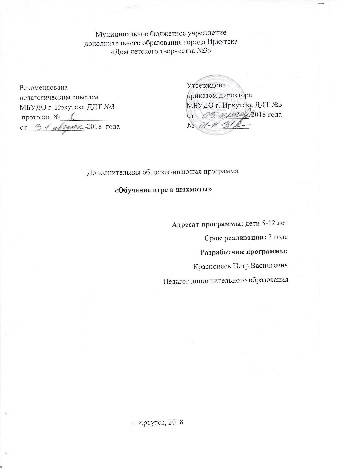 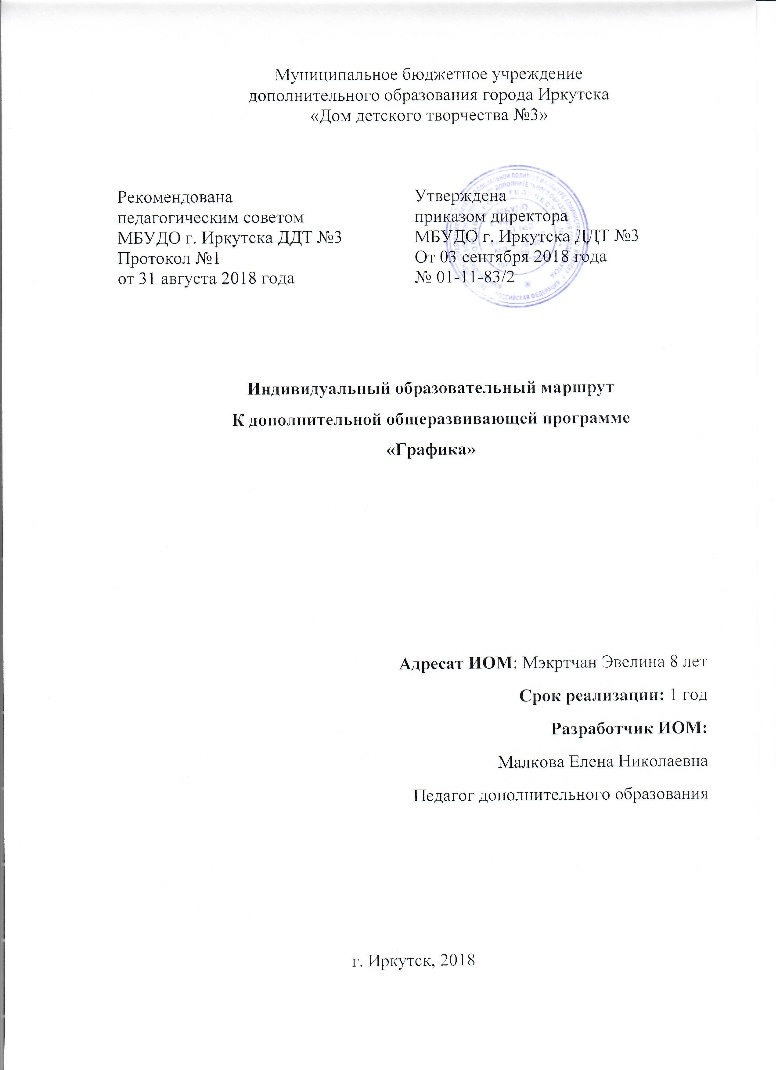 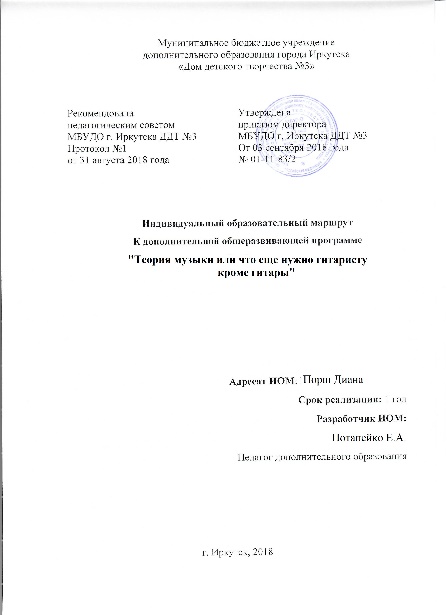 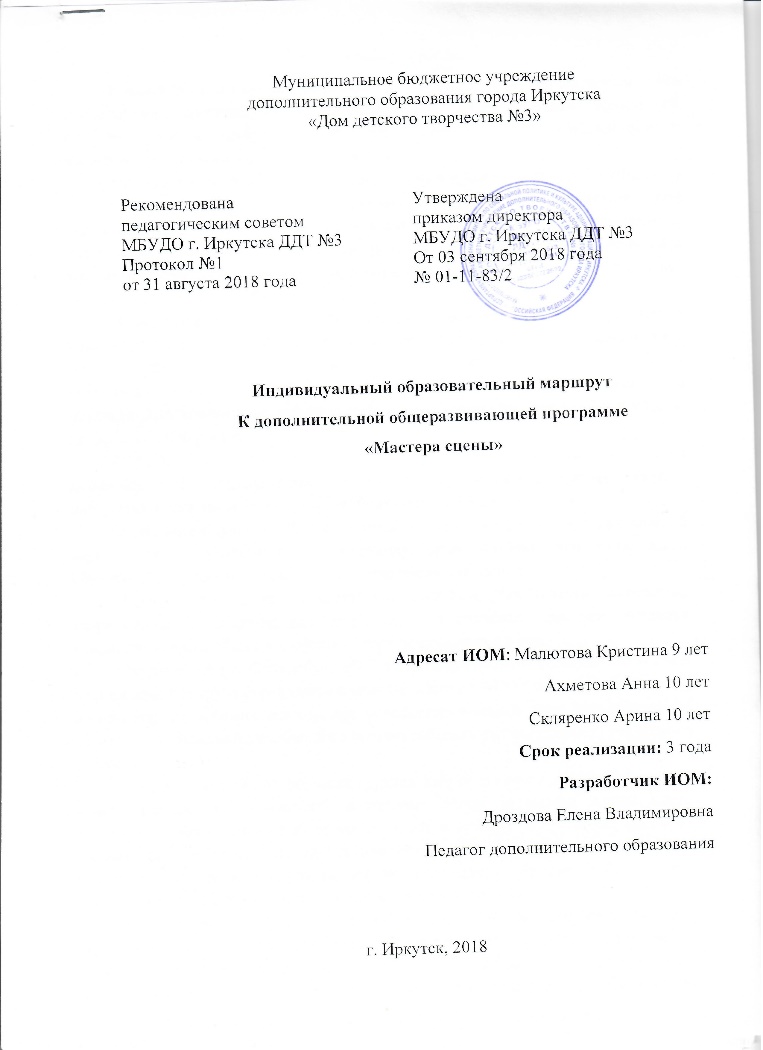 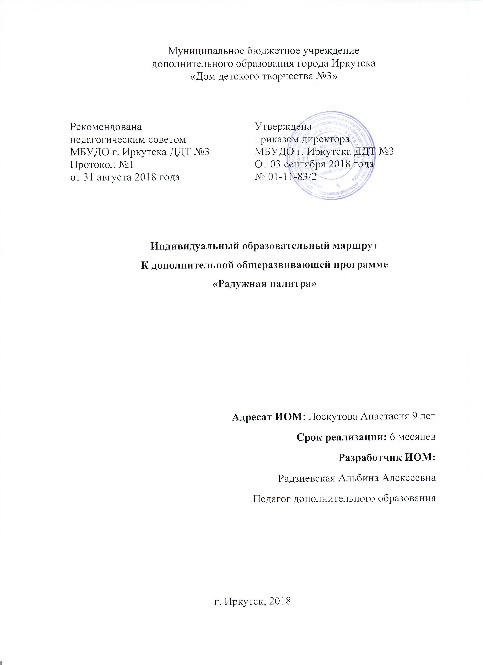 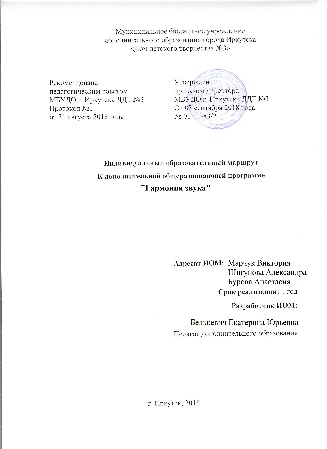 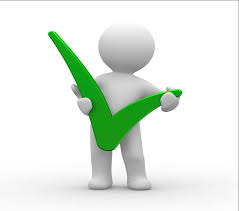 5. Организованно сотрудничество с родителями
Организация сопровождения детей на Всероссийские и международные конкурсы.
Согласование графика индивидуальных занятий.
6. Мониторинг достижений обучающихся
Достижения детей 2018-2019
Таким образом на сегодняшний день в ДДТ№3 создана система выявление, сопровождения и поддержки Одаренных детей или детей с особыми образовательными потребностями

Созданы условия для творческого и профессионального роста педагогов в работе с одаренными детьми
Спасибо за внимание!
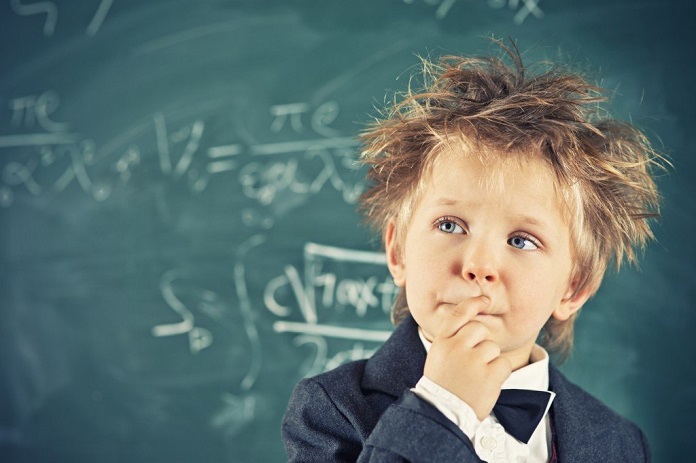